Bài thơ LẤY TĂM CHO BÀ
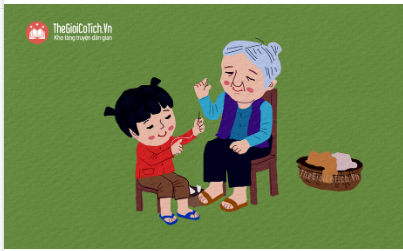 Cô giáo dạy cháu về nhà
Ăn xong nhớ lấy cho bà cái tămNhưng bà đã rụng hết răng
Cháu không còn được lấy tăm cho bàCháu đi rót nước bưng raChè thơm hương tỏa khắp nhà vui vui